Презентація на тему:Астрономія і мистецтво
Виконав:
Учень 11 - М класу
КНТМЛ №81
Борисенко Денис
Зміст:
Мистецтво;
Астрономія - як складова частина навчання;
Астрономія у живописі;
Астрономія у поезії;
Сузір'я;
Космос у картинах митців;
Астрономія у Стародавньому Єгипті;
Сіріус;
Тести;
Використані джерела;
Мистецтво:
Мистецтво - вид людської діяльності, що відображає дійсність у чуттєвих образах. Розвиток мистецтва як елемента духовної культури обумовлюється естетично - художніми закономірностями, поглядами, ідеалами.
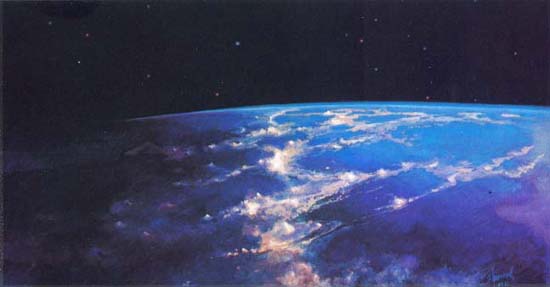 http://www.foma.ru/fotos/online/4218_3.jpg
Навчання:
Ще з давніх часів астрономія є складовою частиною навчання. Пов'язано це з важливим значенням астрономічних знань для розвитку цивілізації. У астрономії були основні завдання: навчити людину орієнтуватися в просторі і часі.
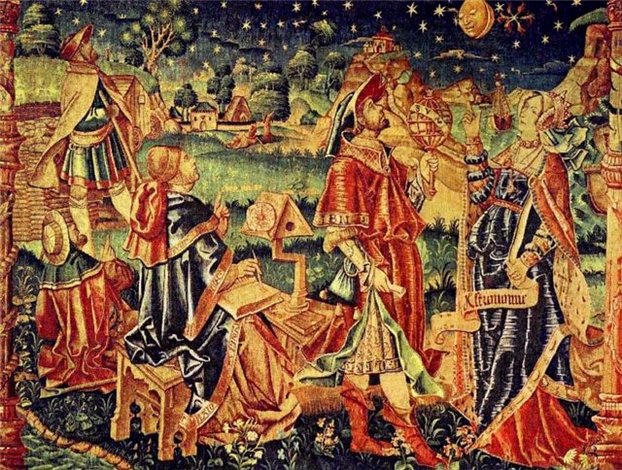 http://img0.liveinternet.ru/images/attach/c/8/101/889/101889426_4709286_7ea278915791c4c1c892510a8d368b37_full.jpg
Астрономія у живописі:
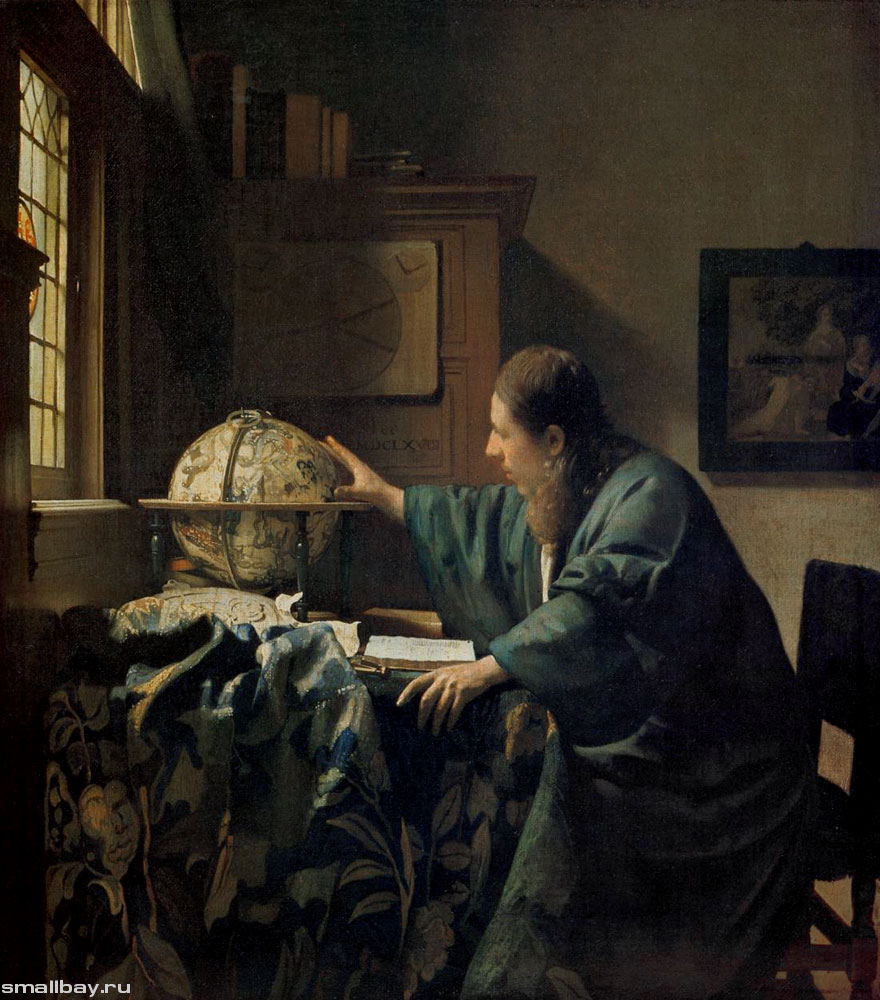 http://im3-tub-ua.yandex.net/i?id=4940019-12-72&n=21
Картина нідерландського художника Яна Вермеєра «Астроном». Вона символізує прагнення людства до пізнання всесвіту.
Поезія:
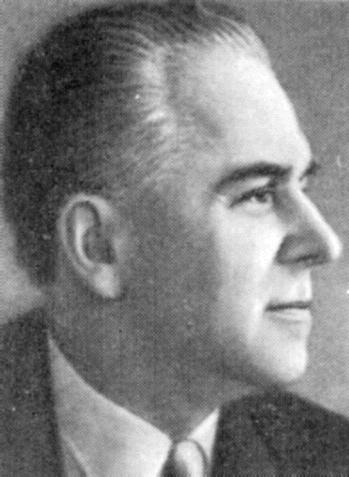 Павло Тичина у 1922 році написав вірш, присвячений астрономії:

"Люблю астрономію..."
Люблю астрономію, музику і  жінку. 
Астрономія  возвижує, музика  оп'яняє,
жінка  дивує -
у  голосі, у  погляді, навіть у посмішці - жінка  завжди  рождає.
http://zelikm.com/news/wp-content/uploads/2010/03/Tichina-P..jpg
Сузір'я:
Малюнки ведмедів взяті автором фото з ​​гравюр польського астронома XVII століття Яна Гевелія. А знімок зроблений на Канарських островах, на березі острова Лансароте. У цих південних широтах небесний північний полюс світу сильно нахилений.
Полярна зірка, що відзначає собою кінчик хвоста Малої Ведмедиці, знаходиться низько над горизонтом.
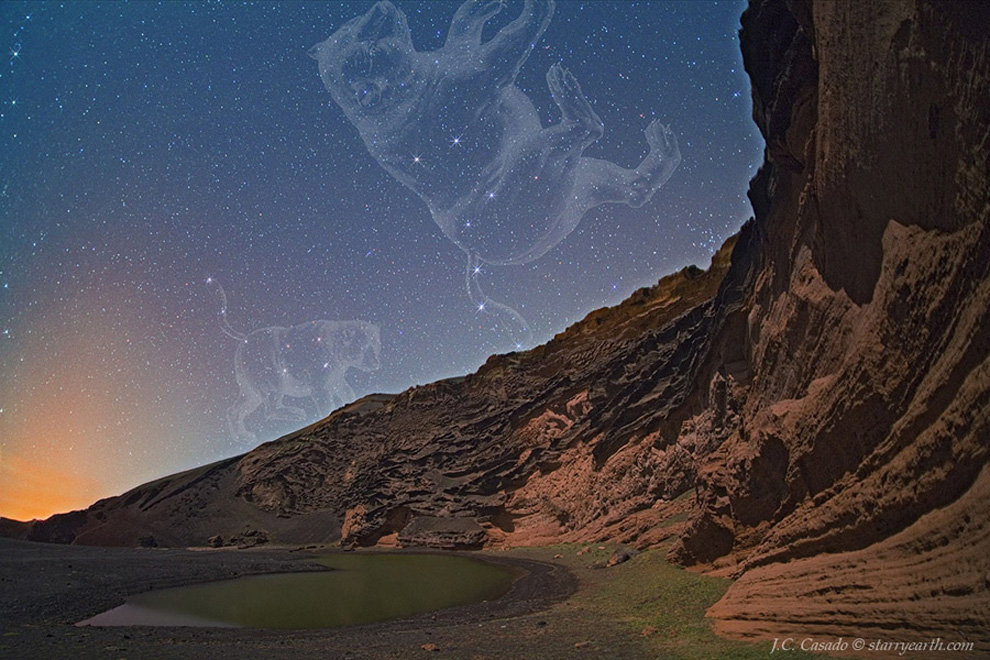 Сузір'я Великої і Малої Ведмедиці
http://www.biguniverse.ru/wp-content/uploads/2013/01/011.jpg
Картини:
Художник Я.Вермеєр
Художник К.Деймон
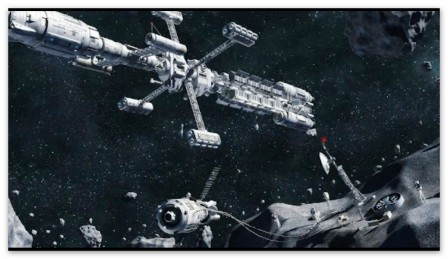 http://im5-tub-ua.yandex.net/i?id=31661480-43-72&n=21
http://www.dopotopa.com/forum/download/file.php?id=1097&sid=746ea6c498bc38275e6a39aa9b818a3f
Стародавній Єгипет:
Давні єгиптяни залишили помітний слід в історії людства. Вони досягли великих успіхів в архітектурі та мистецтві. Астрономія не усвідомлювалася як окрема наука. Астрономічні знання тісно пов'язувалися з міфами та релігією.
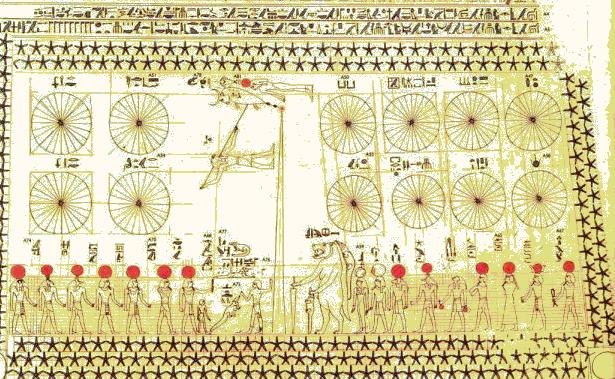 http://upload.wikimedia.org/wikipedia/commons/3/34/Senenmut-Grab.JPG
Давньоєгипетський календар з гробниці Сенмута
Відео
Сіріус:
Сіріус
Сіріус – це візуально подвійна зоря, тобто зоря, що має зорю -супутника, яку можна безпосередньо спостерігати в телескоп. Світність Сіріуса у 22 рази більша, ніж Сонця. Відстань до Землі становить 8,6 світлових років.
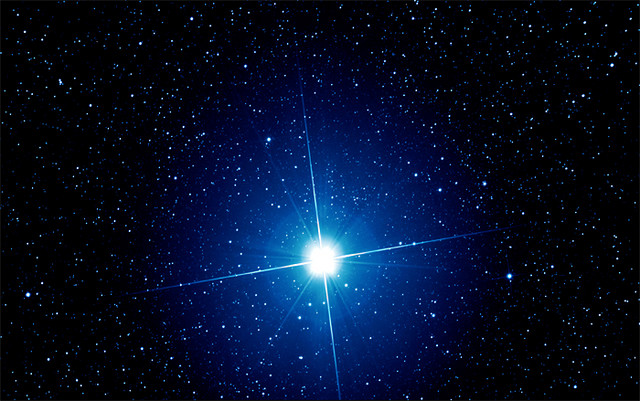 http://bionopoly.com/uploads/posts/2014-01/1390693516_sirius.jpg
Відео
Тести:
Астрономія і мистецтво тести.xlsx
Використані джерела:
http://ru.wikipedia.org
http://images.yandex.ua
http://www.astrolab.ru/
http://www.astronomy.ru
http://www.astroclub.kiev.ua
http://cikavo.com
http://astro.franko.lviv.ua/